SKUPNOSTučiteljev RIN
ZAKAJ?
Ker so učitelji najpomembnejši del kvalitetnega poučevanja
Zakaj
Ker se dogaja veliko zanimivih zadev (didaktika RiN zelo napreduje!) in je težko slediti
(a če želimo dobro učiti …)
Zakaj
Ker vsak posamezno vemo zelo malo o DIDAKTIKI RAČUNALIŠTVA
Skupaj že malo več

Če pa se o tem pogovarjamo, bomo sčasoma vedeli veliko

Poudarek na idejah, težavah (in njihovem razreševanju) pri poučevanju RIN
Gradimo na …
Tem, kar smo ustvarili v NAPOJu
Nočemo iti po rdeči krivulji!
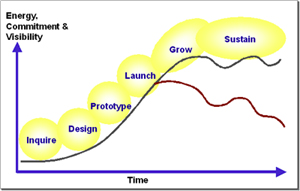 CSTA
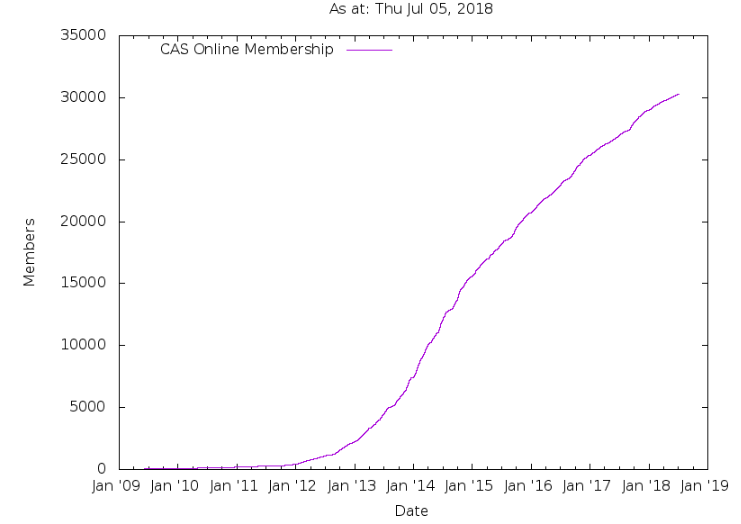 Cilj?
Skupnost, kot je
http://www.csteachers.org
https://www.computingatschool.org.uk/ 

Zametki:
 Sodelov@lnica - spletna skupnost učiteljev informatike in računalništva.
Naš NAPOJ
Oblike
Vsako drugo sredo v mesecu moram biti ob 20h na VOX konferenci
Redne VOX conference
Redna regionalna srečanja


Pomembnost rednega srečevanja!
Srečanja

15. 9. ob 17h na SŠ A 
16. 11. ob 17h na SŠ C 
12. 1. ob 16h na SŠ A 
15. 3. ob ?? na SŠ A 
10. 5. ob ??h na SŠ B
" Poročanje"
O zanimivih spletnih mestih, blogih
https://code.org/educate/resources/videos 
https://computinged.wordpress.com 
http://www.pd4cs.org/
https://cseducators.stackexchange.com/ 
http://csteachingtips.org/
https://helloworld.raspberrypi.org/ 
Kot poskušamo na
https://skupnost.sio.si/mod/forum/discuss.php?d=106358
"Součenje"
Študij člankov kot na primer:
Ericson, Foley, Rick: Evaluating the Efficiency and Effectiveness of Adaptive Parsons Problems, ICER'18 

Tim Bell, Paul Tymann, Amiram Yehudai, 
      The Big Ideas in Computer Science for K-12 Curricula ,       in The Education Column by Juraj Hromkovic
Zakaj
Ker ni nujno, da imajo avtorji (povsem) prav
A lahko je le kakšna ideja zanimiva
In ker je stvari treba prilagoditi našemu okolju
In ker skupaj zmoremo več
In ker ….
Ob tem ustvariti nekaj kot
https://laurenmarg.com/2015/10/02/article-summary-series-introduction/
In dolgoročno
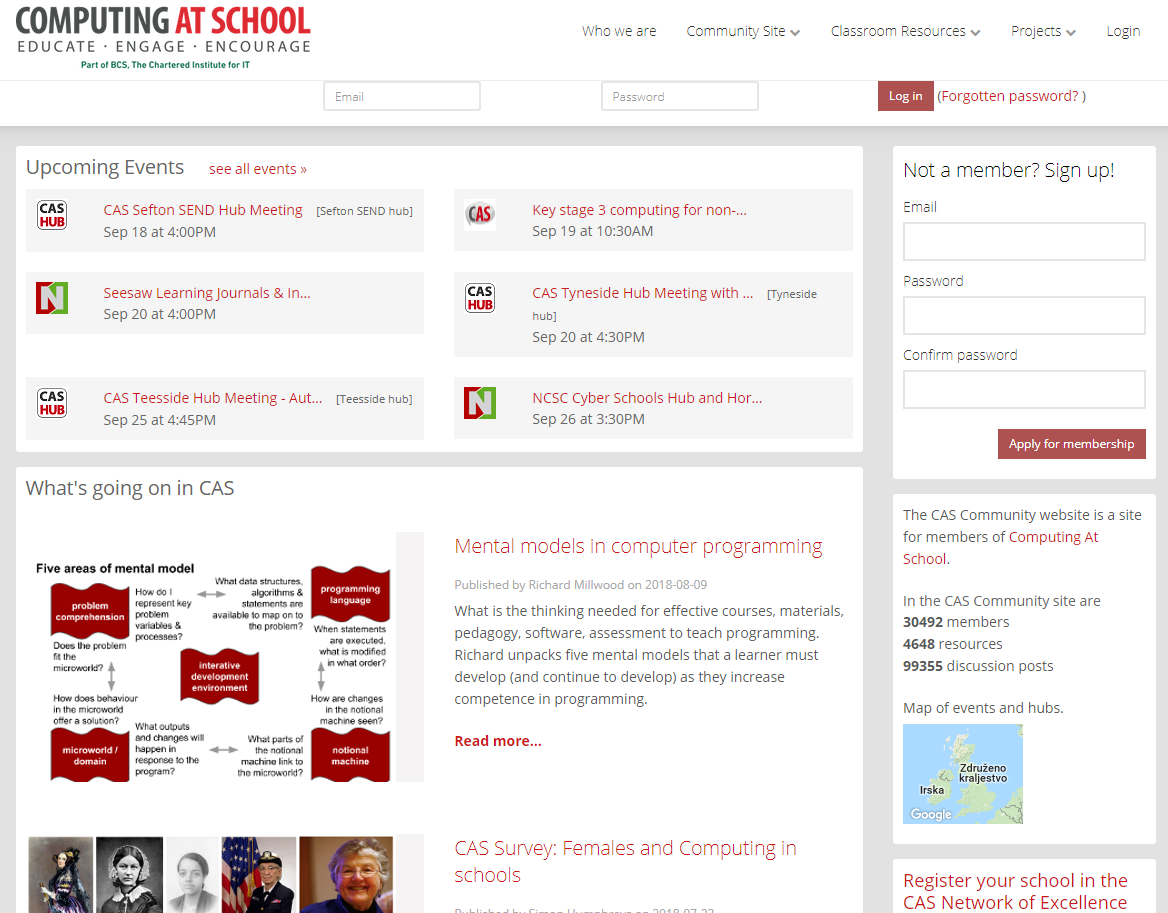 https://community.computingatschool.org.uk/door
GRADNJA SKUPNOSTI
OD SPODAJ / OD ZGORAJ
Tuji zgledi
https://www.ncwit.org/member/cs10k-community  
https://csforallteachers.org/  

https://community.computingatschool.org.uk/   

Kakšne ideje iz teh skupnosti bi lahko prenesli k nam?
Imeli ste domačo nalogo …
prebrati članek Gregor Anželj, Andrej Brodnik, Matija Lokar NAPOJ – proti aktivni skupnosti učiteljev računalniških predmetov (dostopen na strani 18 v zborniku VIVID2017 na http://vivid.fov.uni-mb.si/wp-content/uploads/2018/03/vivid2017.pdf)
ogledati si spletne strani https://community.computingatschool.org.uk/   https://www.ncwit.org/member/cs10k-community  in https://csforallteachers.org/  Premisliti, kakšne ideje iz teh skupnosti bi lahko prenesli k nam ...
Premisliti, kaj narediti, da ne bomo šli po rdeči poti 
Predlagati aktivnosti skupnosti, ki bi prav prišle vam osebno pri gradnji skupnosti. Pri tem naj bi se osredotočili na kaj (vsebina), kako (v kakšni obliki), kdaj (kako pogosto) in kje ]v živo v "centralah" (Lj/Mb/Kp/...), v živo na vaši  (ali bližnji šoli), preko spleta (video konferenca), preko spleta (forum/e-pošta/...), ...]
Premisliti, kakšne aktivnosti skupnosti bi nasploh prišle prav za skupnost učiteljev RiN
Premisliti, kakšne akcije [tudi način izvedbe!] bi bile potrebne, da bi bilo v skupnosti čim več aktivnih učiteljev RIN
Premisliti, kaj ste vi osebno pripravljeni narediti, da bi se v skupnost vključilo čim več učiteljev RiN
Aktivnosti
za vas osebno

za skupnost učiteljev RiN nasploh

kaj (vsebina)
kako (v kakšni obliki)
kdaj (kako pogosto) 
kje [v živo v "centralah" (Lj/Mb/Kp/...), v živo na vaši  (ali bližnji šoli), preko spleta (video konferenca), preko spleta (forum/e-pošta/...), ...]
Akcije
Kakšne akcije [tudi način izvedbe!] bi bile potrebne, da bi bilo v skupnosti čim več aktivnih učiteljev RIN

Kaj ste vi osebno pripravljeni narediti, da bi se v skupnost vključilo čim več učiteljev RiN
Pogovorimo se o …
Kakšne aktivnosti skupnosti menite, da bi prav prišle vam osebno pri gradnji skupnosti. Pri tem se osredotočite na kaj (vsebina), kako (v kakšni obliki), kdaj (kako pogosto) in kje ]v živo v "centralah" (Lj/Mb/Kp/...), v živo na vaši  (ali bližnji šoli), preko spleta (video konferenca), preko spleta (forum/e-pošta/...), ...]
Kakšne aktivnosti skupnosti menite, da bi nasploh prišle prav za skupnost učiteljev RiN
Kakšne akcije [tudi način izvedbe!] bi bile potrebne, da bi bilo v skupnosti čim več aktivnih učiteljev RIN
Kaj ste vi osebno pripravljeni narediti, da bi se v skupnost vključilo čim več učiteljev RiN
Spletne strani https://community.computingatschool.org.uk/   https://www.ncwit.org/member/cs10k-community  in https://csforallteachers.org/  Kakšne ideje iz teh skupnosti bi lahko prenesli k nam ...